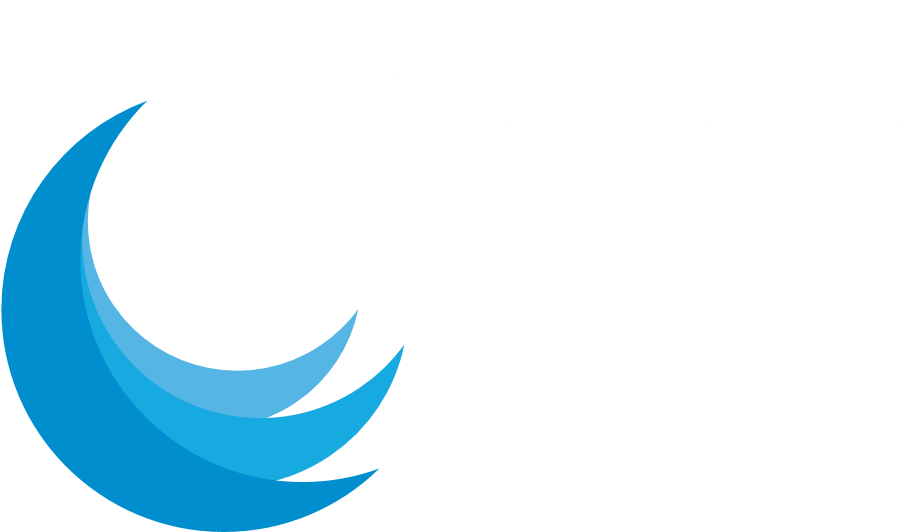 Beck Row Attendance –             8th – 12th January 2024
Monday 15th January 2024
Attendance – 8th January – 12th January 2024
10 – Rowling – 88% 
=8 – Dahl – 94% 
=8 – Donaldson - 94% 
=5 – Rosen – 96% 
=5 – Morpurgo – 96%
=5 – Jeffers – 96%
=3 – Cowell – 97%
=3 – Zephaniah – 97%
Joint winners…
Blake (again!) and Potter – 99%